Тема 12
Попередження терористичної діяльності
Тероризм - це ненависть Людини до людини, Людини до людства. М. Болтунов.
Тероризм - суспільно небезпечна діяльність, яка полягає у свідомому, цілеспрямованому застосуванні насильства шляхом захоплення заручників, підпалів, убивств, тортур, залякування населення та органів влади або вчинення інших посягань на життя чи здоров'я ні в чому не винних людей або погрози вчинення злочинних дій з метою досягнення злочинних цілей
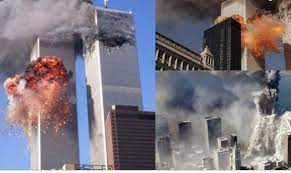 Тероризм здійснюється окремими особами, групами, що виражають інтереси певних політичних рухів або представляють країну, де тероризм піднесений до рангу державної політики. 
Тероризм – антигуманний спосіб вирішення політичних проблем в умовах протиборства, зіткнення інтересів різних політичних сил. 
Він може застосовуватись і як засіб задоволення амбіцій окремими політичними діячами, і як знаряддя досягнення своїх цілей мафіозними структурами, кримінальним світом.
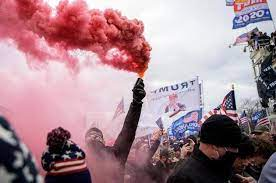 Найбільш поширеним у світі терористичними актами є:
Протидія тероризму – діяльність органів державної влади та органів місцевого самоврядування з: попередження тероризму, в тому числі і з виявлення та усунення причин і умов, які сприяють здійсненню терористичних актів; виявлення, попередження, припинення, розкриття та розслідування терористичних актів; мінімізації та ліквідації наслідків прояву тероризму.
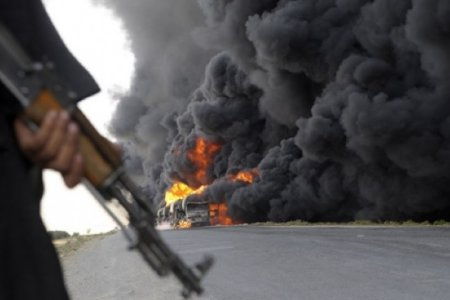 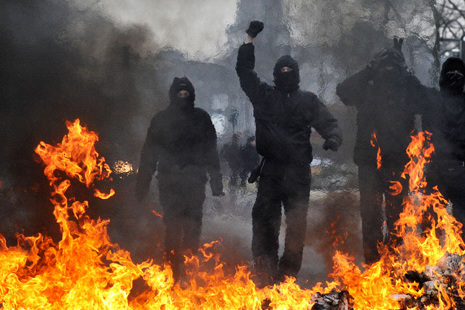 Висновок:
Тероризм - явище досить складне, динамічне та багатопланове, навряд чи нам вдасться подолати його у ХХІ столітті, не кажучи вже про соціальні причини, що його породжують. Але це не означає, що боротьба зі злочинними проявами не має змісту. Не допустити, щоб теракти стали буденним явищем, а вимоги терористів - основним визначником зовнішньої політики - реально. Тому найближчим часом зусилля відповідних структур будуть сконцентровані саме під таким гаслом.